Алгоритмический турнир
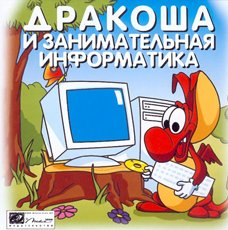 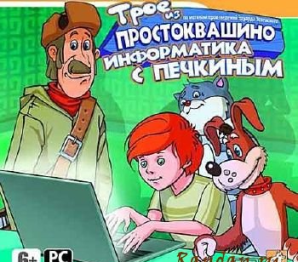 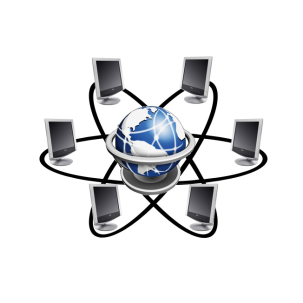 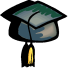 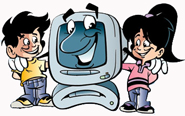 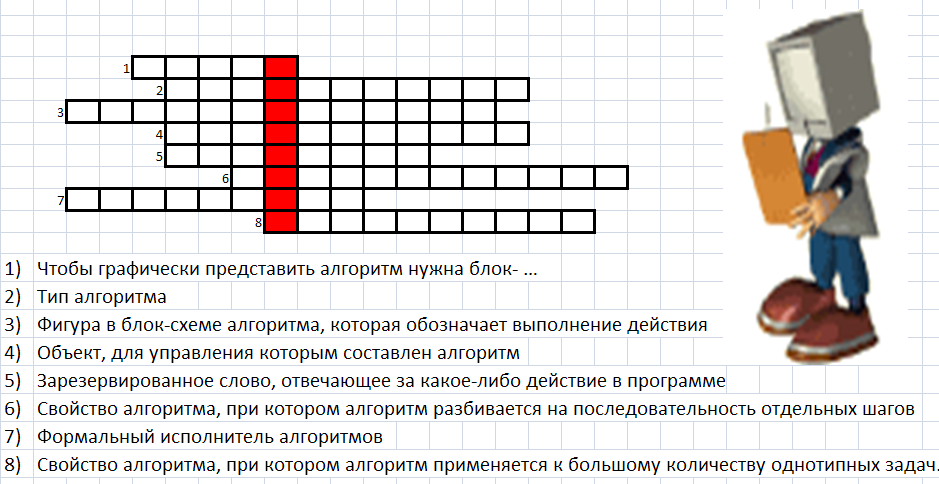 Ключевое слово              АЛГОРИТМ
В вихре задач
нач
S:=0
ввод a
+
а>0
–
S:=S+a
кон
нач
ввод a,b,c
+
–
a=b and a=c
вывод «числа равны»
вывод «числа не равны»
кон
1)
2)
Цикл с предусловием
Полное ветвление
нач
S:=0
N=6,10,1
вывод S
S:=S+N
начало
кон
X, Y, Z
X>=0 AND 
Y>=0AND Z>=0
X=X+5
Y=Y-1
Z=Z*5
X=X*2
Y=Y/2
Z=Z2
Вывод x,y,z
конец
В вихре задач
3)
4)
Цикл с предусловием
Цикл с параметром
В вихре задач
5)
6)
program test;
var
	N: integer;
	S,A: real;
begin
	S:=0;
	for N:=1 to 5 do
	begin
		A:=1/N;
		S:=S+A*A;
	end;
	writeln(S:6:4);
	readln;
end.
program operation;
var
	a,b,c,d: real;
begin
	read(a);
	read(b);
	c:=a*b;
	d:=a/b;
writeln(‘a*b=’,c);
writeln(‘a/b=’,d);
end.
Линейный
Цикл с параметром
В вихре задач
7)
8)
program otriz;
var	a,b,c: integer;
begin
	read(a,b,c);
	if a<0 then
	begin
		S:=S+1;
	end;
	if b<0 then
	begin
		S:=S+1;
	end;
	if c<0 then
	begin
		S:=S+1;
	end;
	writeln(S);
end.
Program p;
Var
	A,B,C,D: integer;
	X, Y: real;
Begin
	A:=2;
	B:=3;
	C:=3;
	D:=sqr(B*A+C);
	X:=sqrt(d+9) mod 4;
	Y:=sqrt(d+9) div 4;
	Writeln(X:5:2,Y:5:2)
End.
Линейный
Неполное ветвление
Ответы к заданию №3
Program p1: 	0    10
Program p2: 	0.0000
		108.00000
Program p3:	3      2
Program p4:	14
Program p5:	9
Блок-схема №1	А=4

Блок-схема №2	Max=20



Блок-схема №3	S=6

Блок-схема №4	С=6
Найди ошибку
Program p1;
var a,b,c      :integer;
begin
a=-3;
b:=4;
d:=a+b
if d<=4 then  begin
                             d:=sqrt(b)+d;
              
writeln(d);
end.
1)
, d
Оператор присваивания  :=
;
End;
Найди ошибку
2)
program d;
var s,i,N,x    :integer;
begin
s:=0;
a:=8;
read(N);
for i=1 to N do begin
  			s:=s+a/2; 
		end;               
writeln('s=',s);
end.
,a
real
Оператор присваивания  :=
Найди ошибку
Имя программы – латинские буквы
3)
program 3;
var s,i,N,x,a,b:integer;
begin
s:=0;
a:=8;
read(N);
whale a<20 do begin
b:=a-5;
a:=a*a;
end
writeln(b);
end.
Лишние операторы
Грамматическая ошибка  while
;
Домашнее задание
Составить программу и блок-схему:

Найти у, если 



Составить алгоритм вывода на экран всех чисел на отрезке [12;36] делящихся нацело на 3

Найти max{min(a,b),min(c,d)}
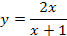